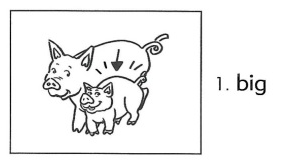 i
/i/